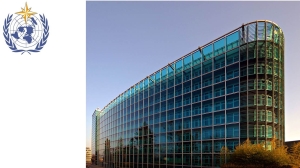 Ninth Hydrology Domain Working Group Workshop
WMO
Geneva, Switzerland
17-20 September 2018
Draft Agenda
Day 1
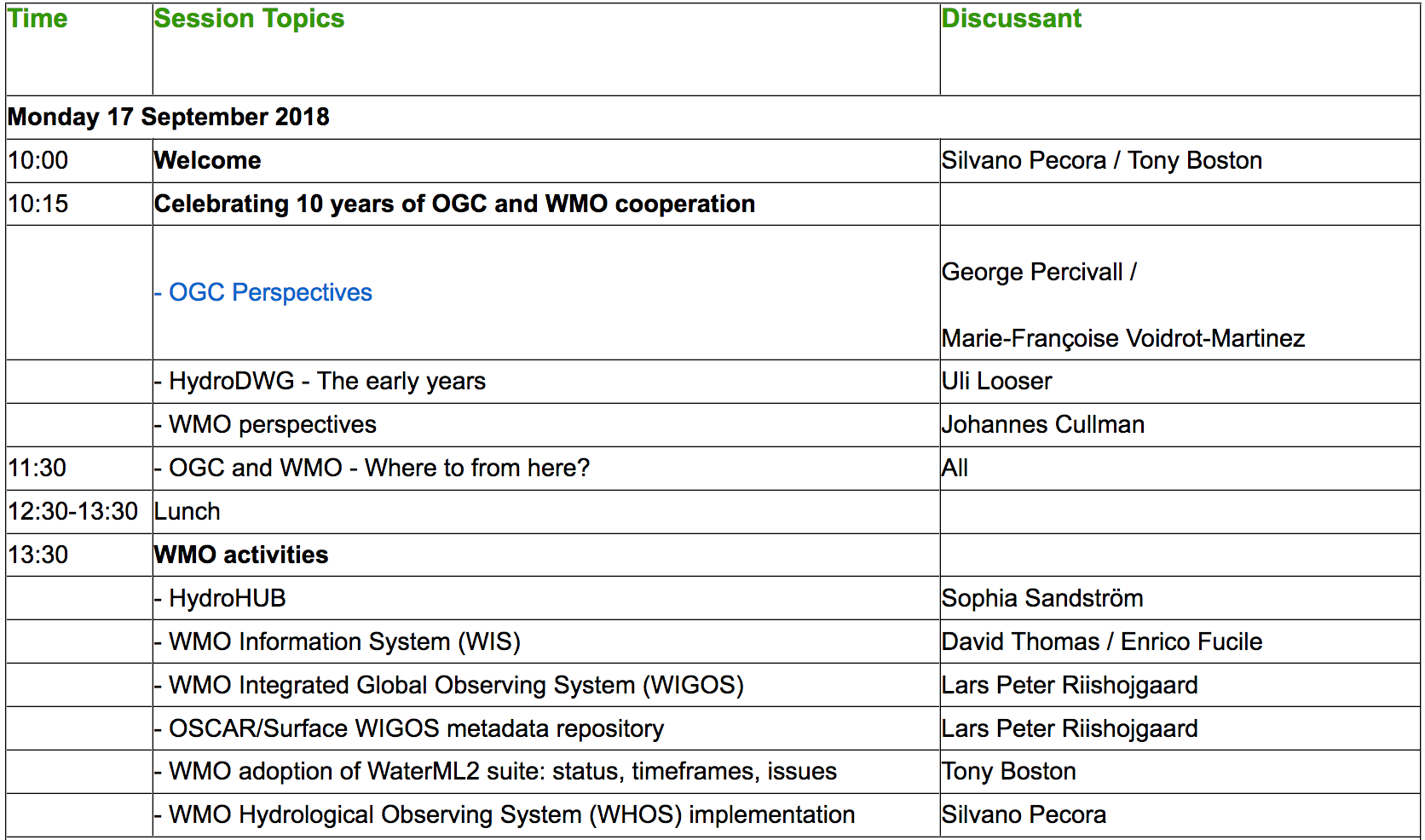 Draft Agenda
Day 2
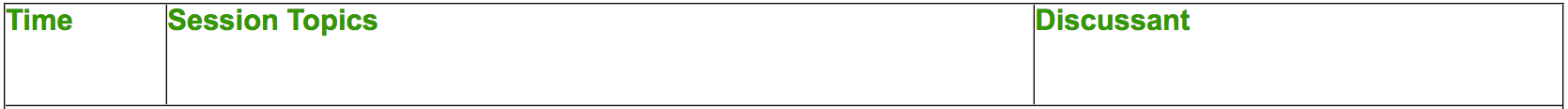 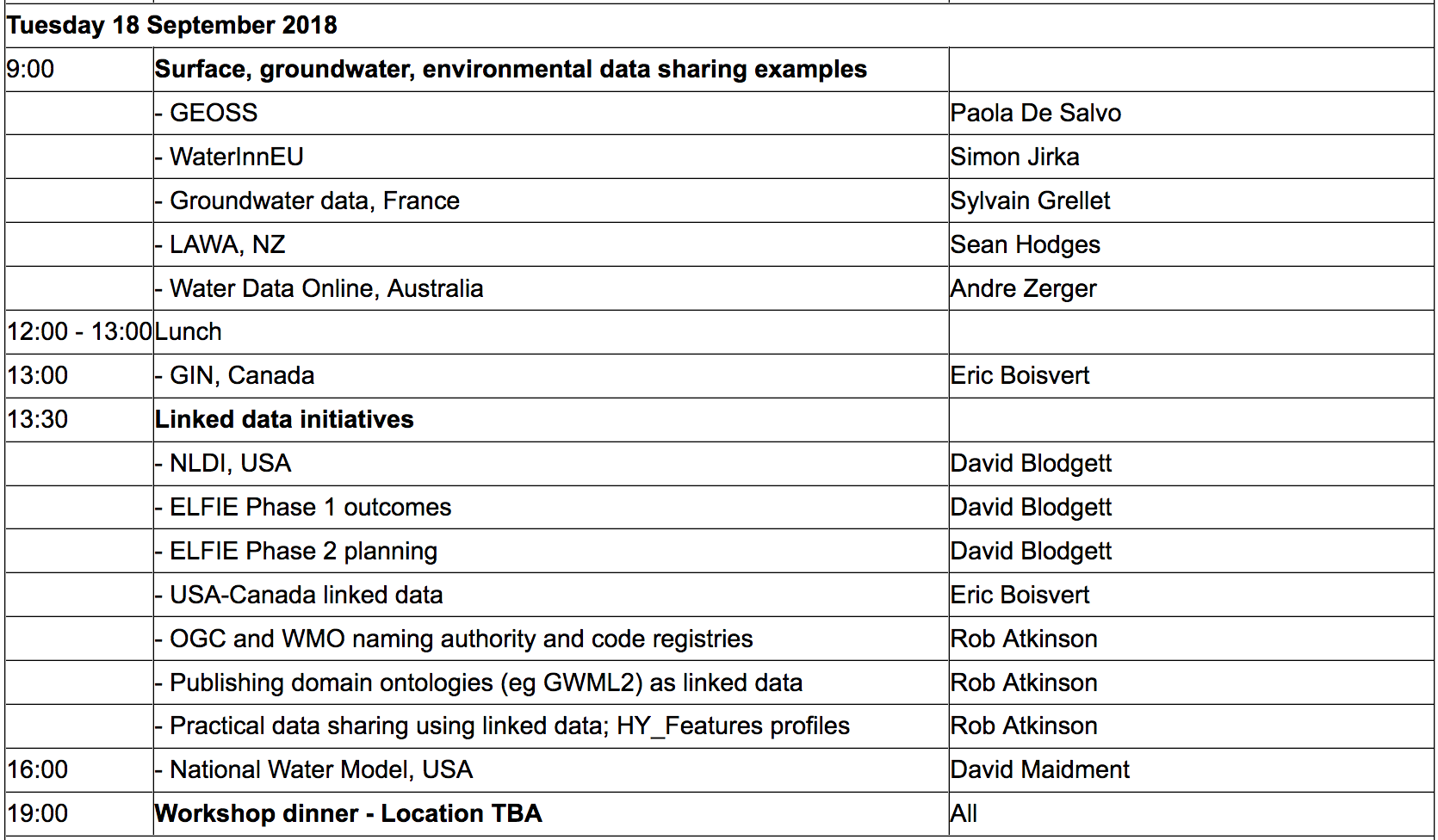 Draft Agenda
Day 3
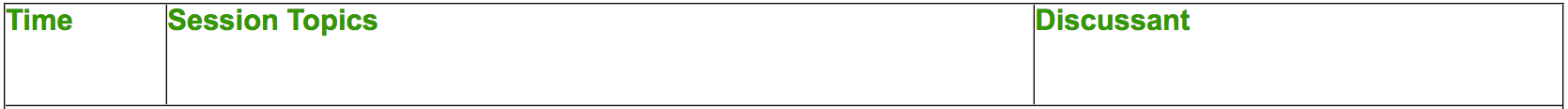 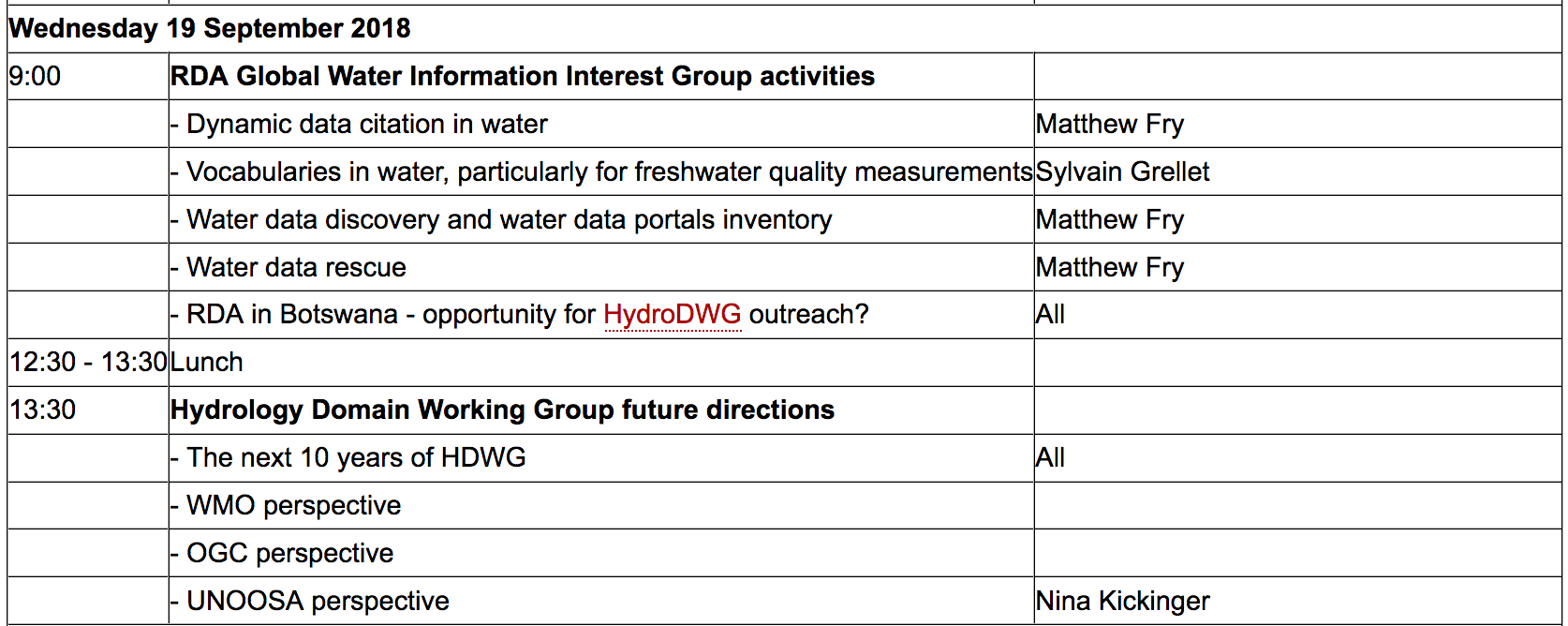 Draft Agenda
Day 4
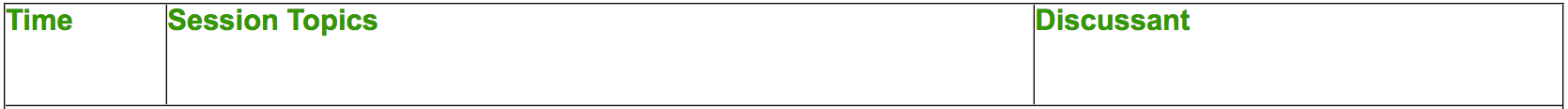 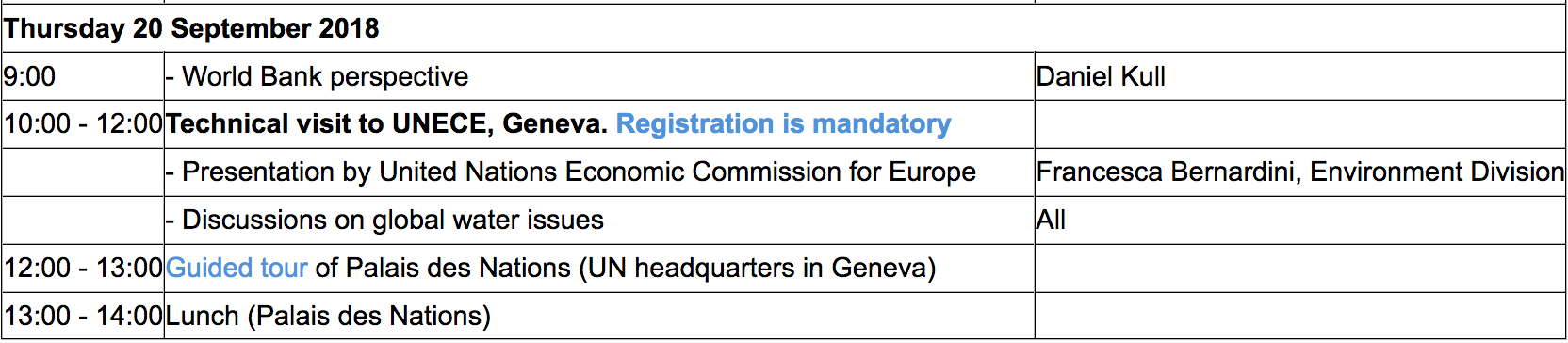